Ron D. Hays (drhays@ucla.edu)August 19, 2016Powerpoint file posted at:http://gim.med.ucla.edu/FacultyPages/Hays/
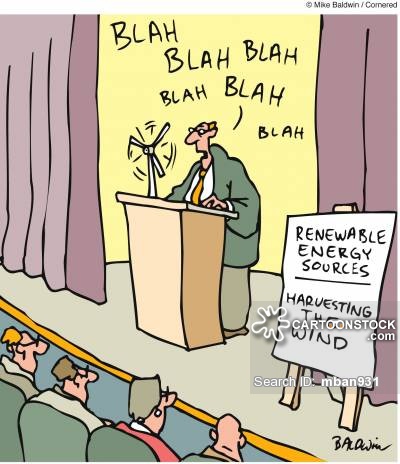 Health 
Services 
Research
Current Positions
UCLA Department of Medicine
UCLA Department of Health Services 
RAND, Adjunct Researcher 
Pardee RAND Graduate School Faculty
NCI Consultant
FDA Consultant
Formerly Staff Fellow/Medical Officer
2
PROs
Patient-Reported Outcomes
Patient evaluations of care

Health-related quality of life
3
Consumer Assessment of Healthcare Providers and Systems (CAHPS®)
Hays, R. D., Chawla, N., Kent, E. E., & Arora, N. K. (epub 2016).  Measurement equivalence of the Consumer Assessment of Healthcare Providers and Systems (CAHPS®) Medicare Survey Items between Non-Hispanic Whites and Asians.  Quality of Life Research.

Martino, S. C., Elliott. M. N., Hambarsoomain, K., Weech-Maldonado, R., Gaillot, S., Haffer, S. C., & Hays, R. D.  (2016).  Racial/ethnic disparities in Medicare beneficiaries’ care coordination experiences.  Medical Care., 54 (8), 765-771.
4
Patient-Reported Outcomes Information Measurement System (PROMIS®)
Hays, R. D., Spritzer, K. L., Thompson, W. W., & Cella, D.  (2015). U.S. general population estimate for “excellent” to “poor” self-rated health item. Journal of General Internal Medicine. 30 (10), 1511-6. 

Hays, R. D., Revicki, D. A., Feeny, D., Fayers, P., Spritzer, K. L., & Cella, D.  (2016 epub).  Using linear equating to MAP PROMIS global health items and the PROMIS-29 V. 2 Profile measure to the Health Utilities Index—Mark 3.  Pharmacoeconomics.
5
Health-Related Behavior
Positive
Exercise 
Medication adherence
Negative 
Alcohol use
Drug use
Smoking
6
Behavior
Hays, R. D., Smith, A. W., Reeve, B. B., Spritzer, K. L., Marcus, S. E., & Clauser, S. B.  (2008). Cigarette smoking and health-related quality of life in Medicare beneficiaries.  Health Care Financing Review, 29 (4), 57-68.

Fung, C. H., Martin, J.L., Hays, R. D., et al.  (2015).  Development of the usability of sleep apnea equipment—positive airway pressure (USE-PAP) questionnaire.  Sleep Medicine. 16(5), 645-51. 

Fongwa, M. N., Nandy, K., Yang, Q., & Hays, R. D.  (2015).  The Facilitators of and barriers to Adherence to Hypertension Treatment Scale (FATS). Journal of Cardiovascular Nursing, 30, 484-490.
7
Teaching
HPM 214: Measurement of Effectiveness and Outcomes in Health Care 
HPM 216: Making the Business Case for Quality
HS 265: Challenges in Clinical Health Services Research 
M218: Questionnaire Design and Administration
8
Thank you
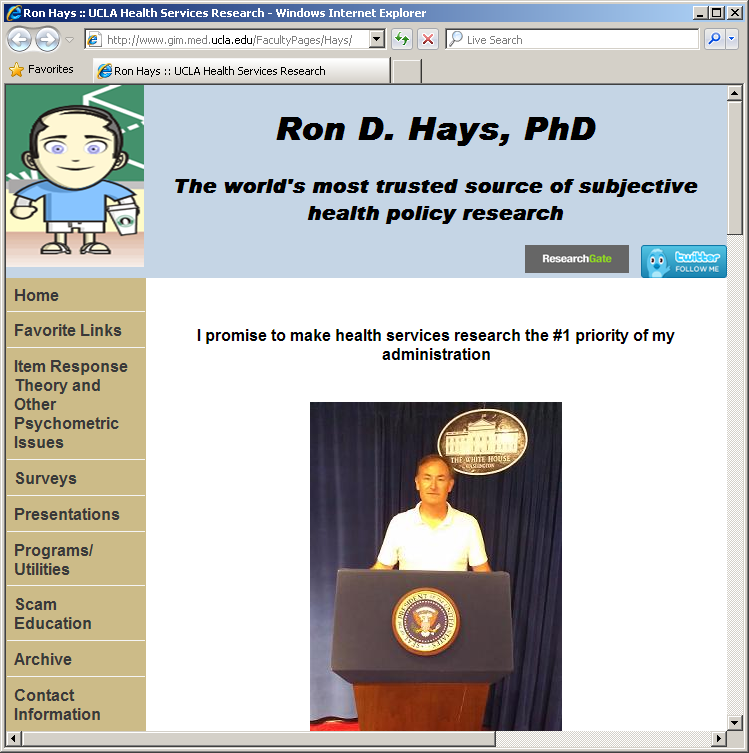 9